Региональный центр здорового питания обучающихся образовательных организаций Ставропольского края
Анализ заполнения общеобразовательными организациями ежедневного меню на сайте Федерального центра мониторинга обучающихся  https://monitoring.cemon.ru/#/profile
за  период с 24.01.2025 по 30.01.2025 года
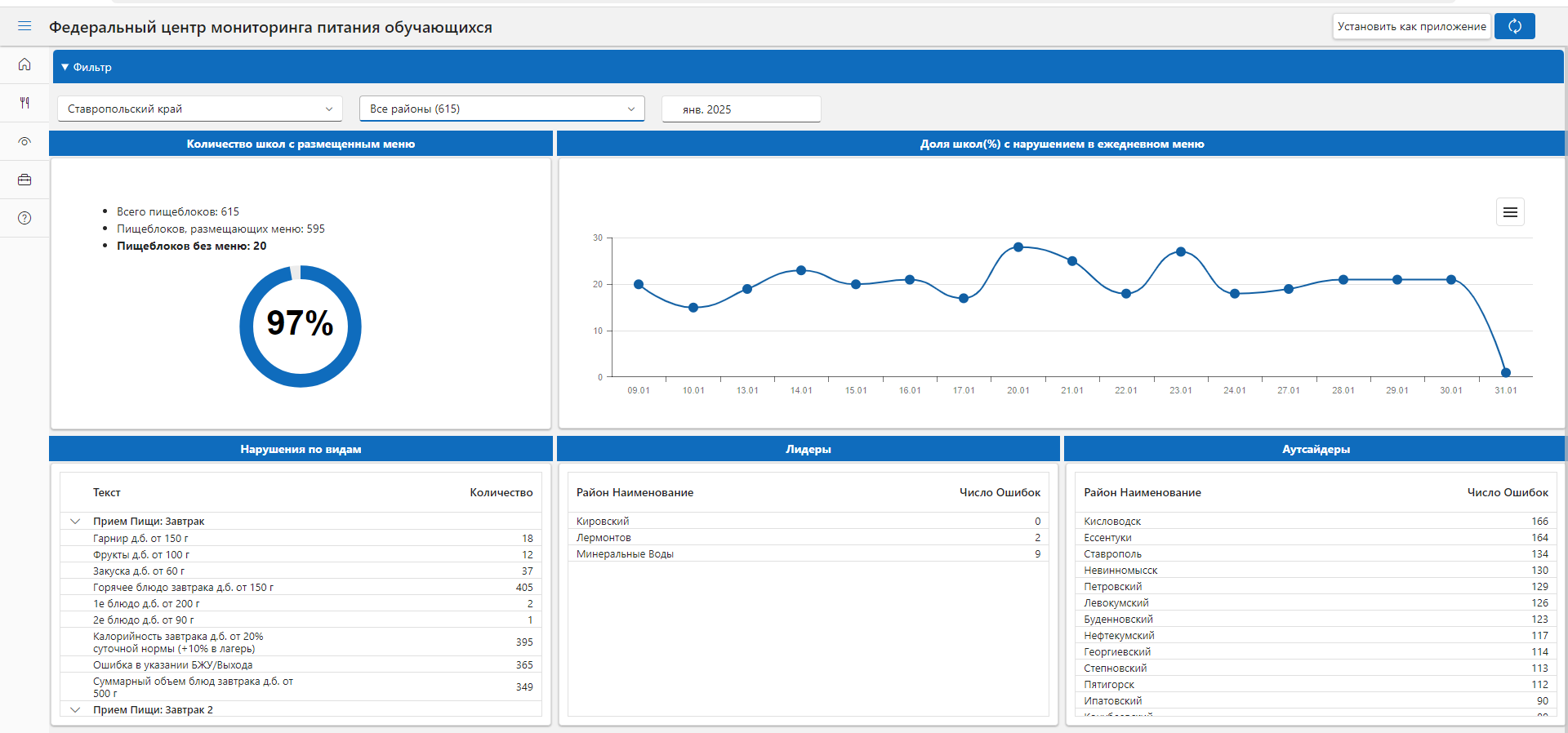 Список пищеблоков без фактического меню  за 30.01.2025 год
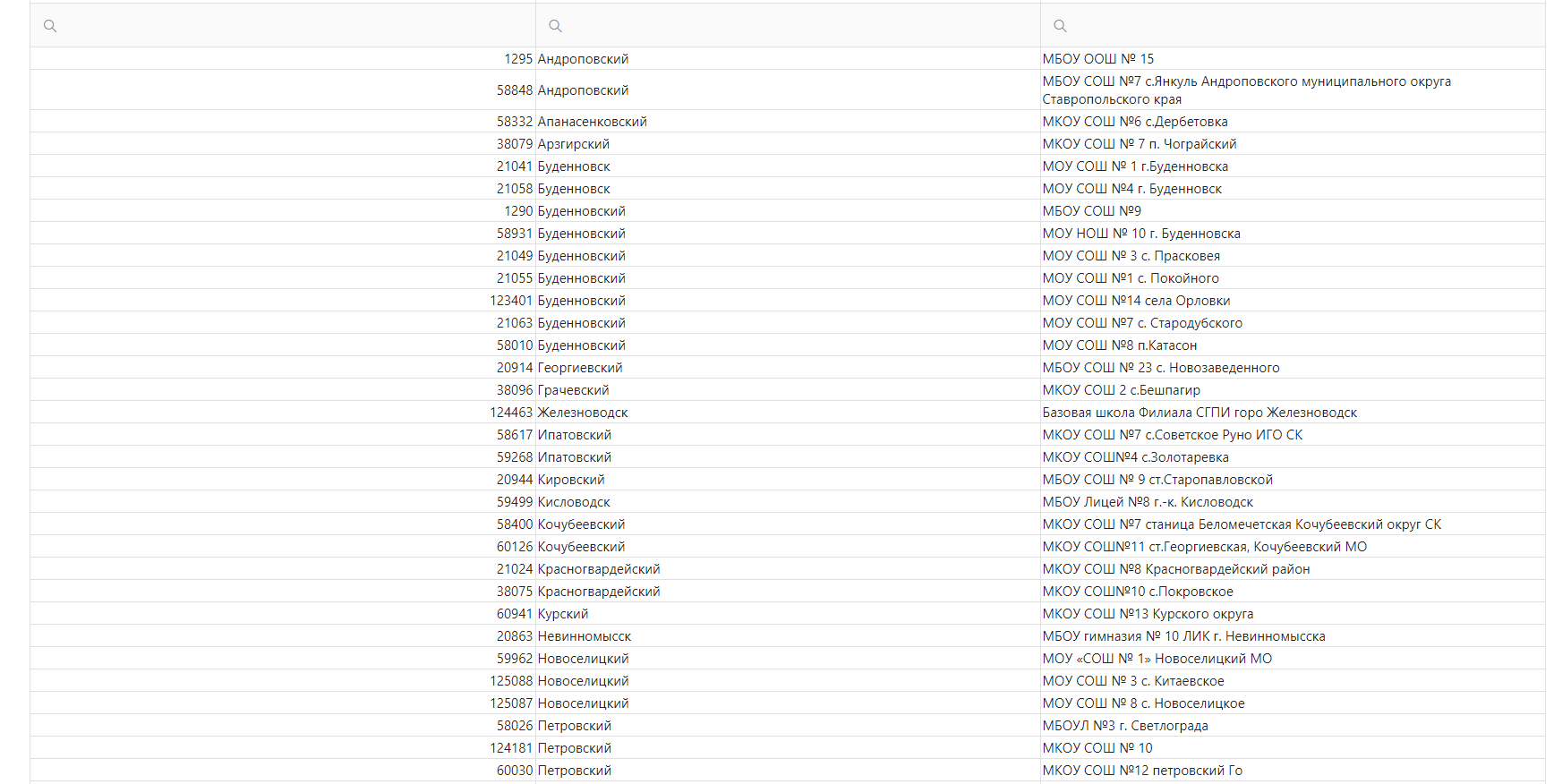 Список пищеблоков без фактического меню  за 30.01.2025 год
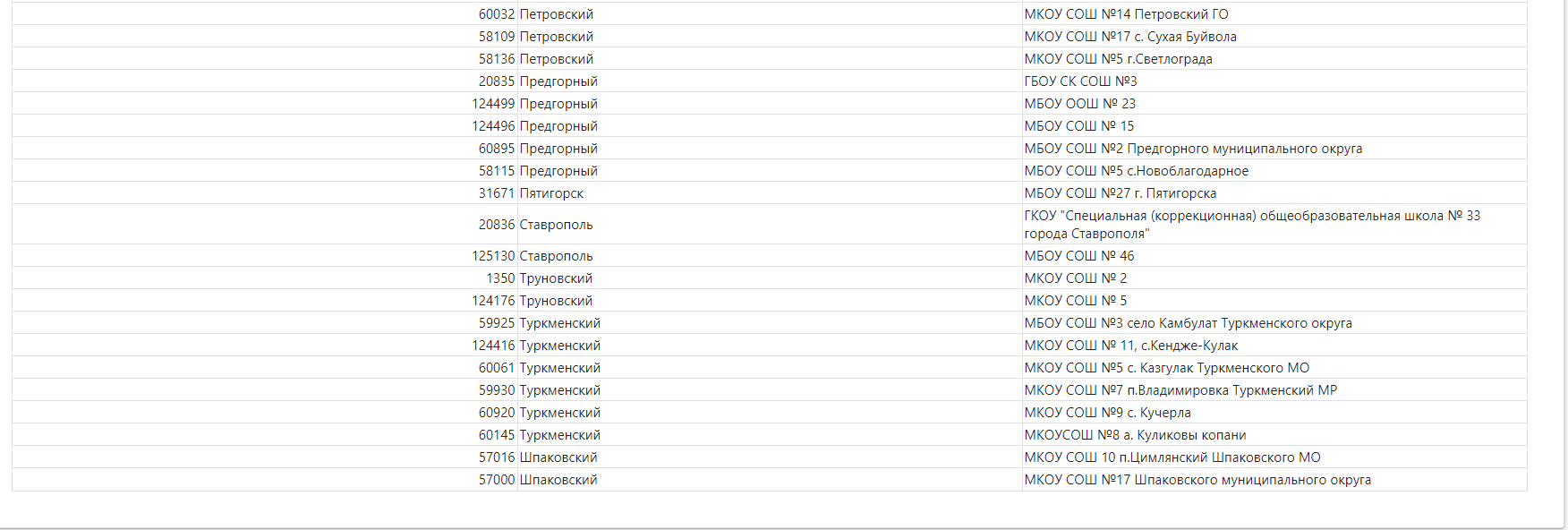 Отклонение от норм СанПиН за период: с 24.01.25 по 30.01.25 года
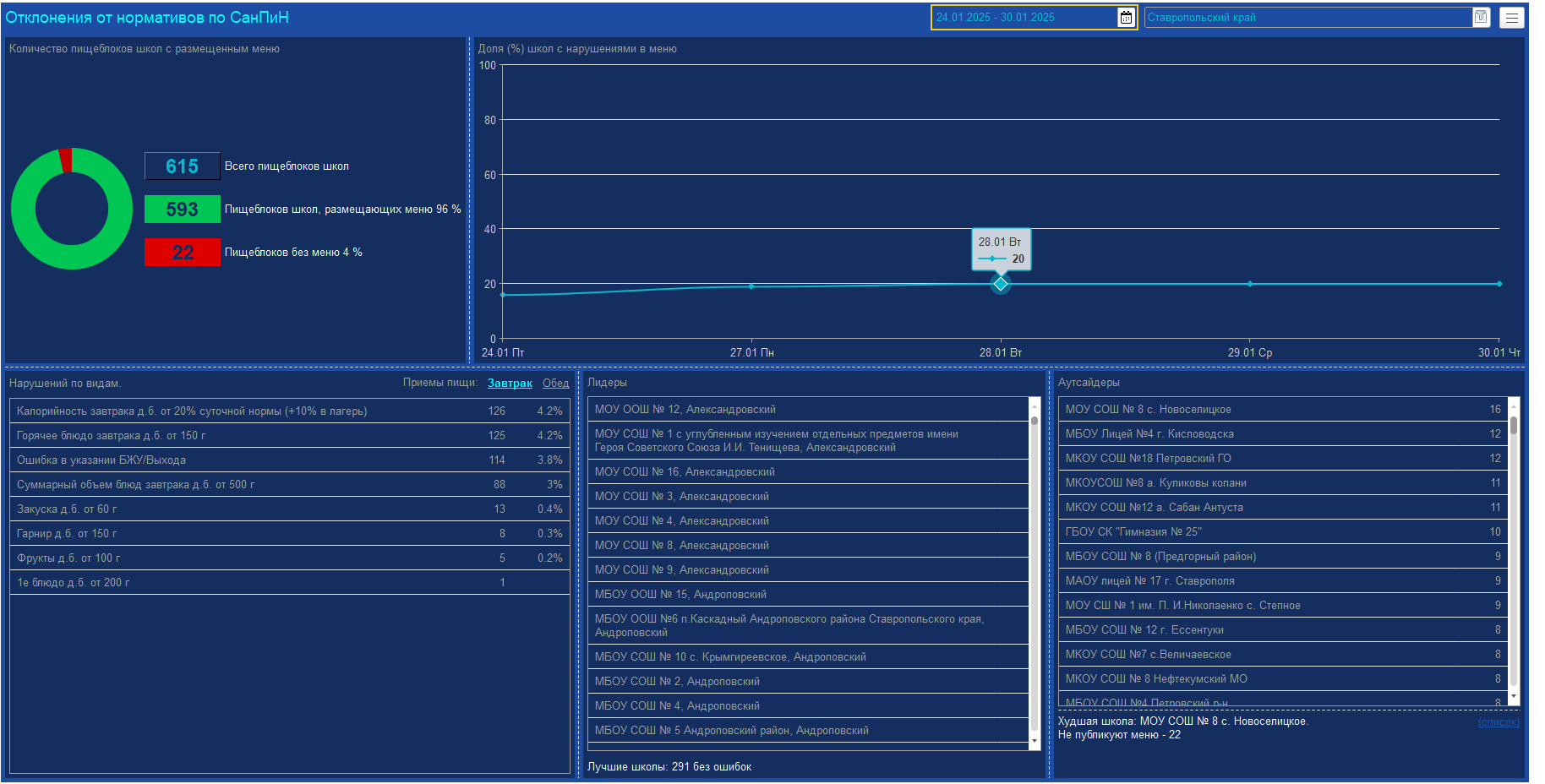 Из скриншота видно:
Процент выгрузки меню по Ставропольскому краю на сегодняшний день составляет 96%
Процент пищеблоков без меню – 4%
Количество лучших школ по безошибочной выгрузке меню -291
Количество школ без меню- 22
Худшая школа – МОУ СОШ  № 8 c. Новоселицкого
Отклонения от норм СанПиН при анализе пищеблоков СКФО за период: с 24.01.25 по 30.01.25 года
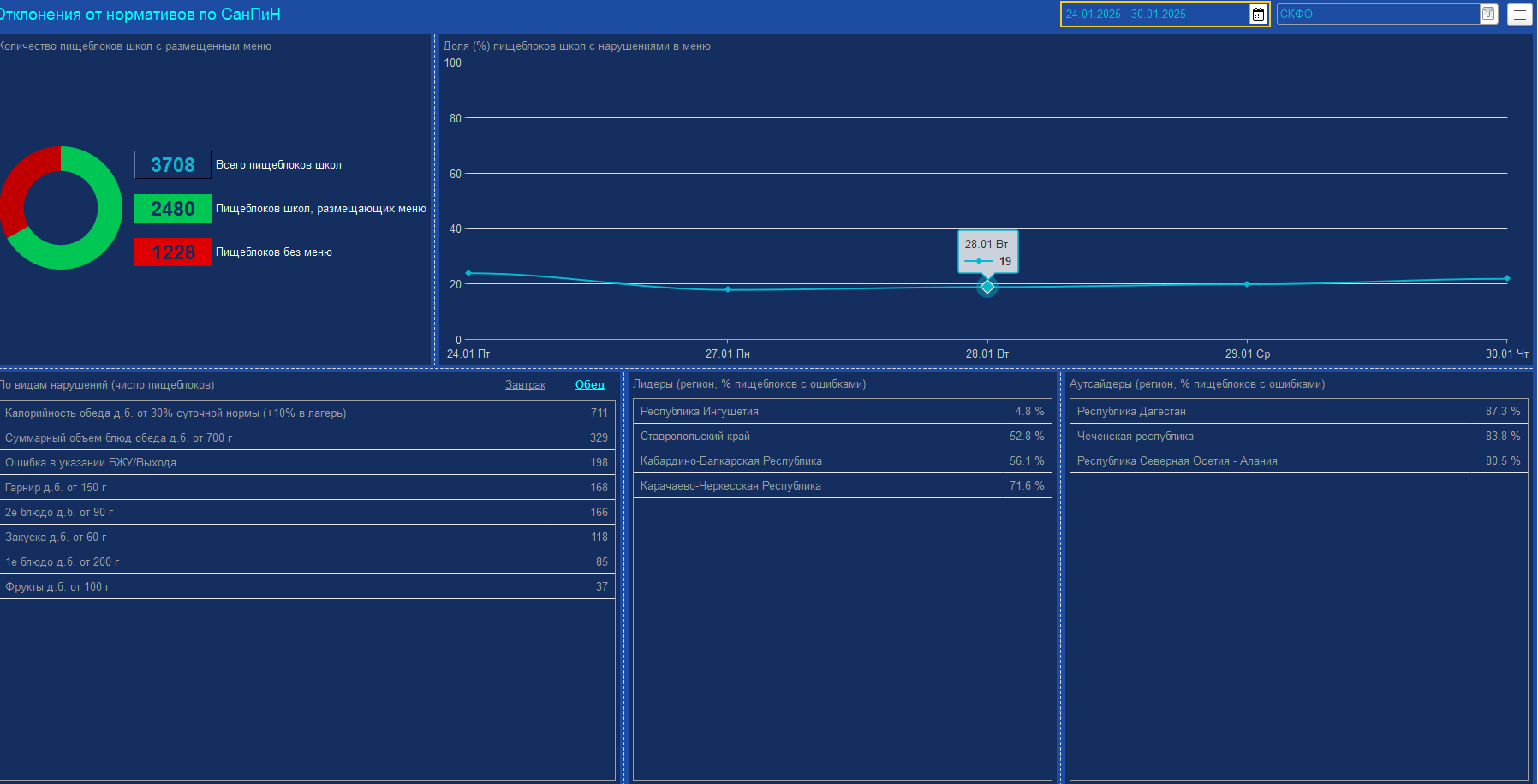 Отклонения от норм СанПиН при анализе пищеблоков по РФ за период: с 24.01.25 по 30.01.25 года
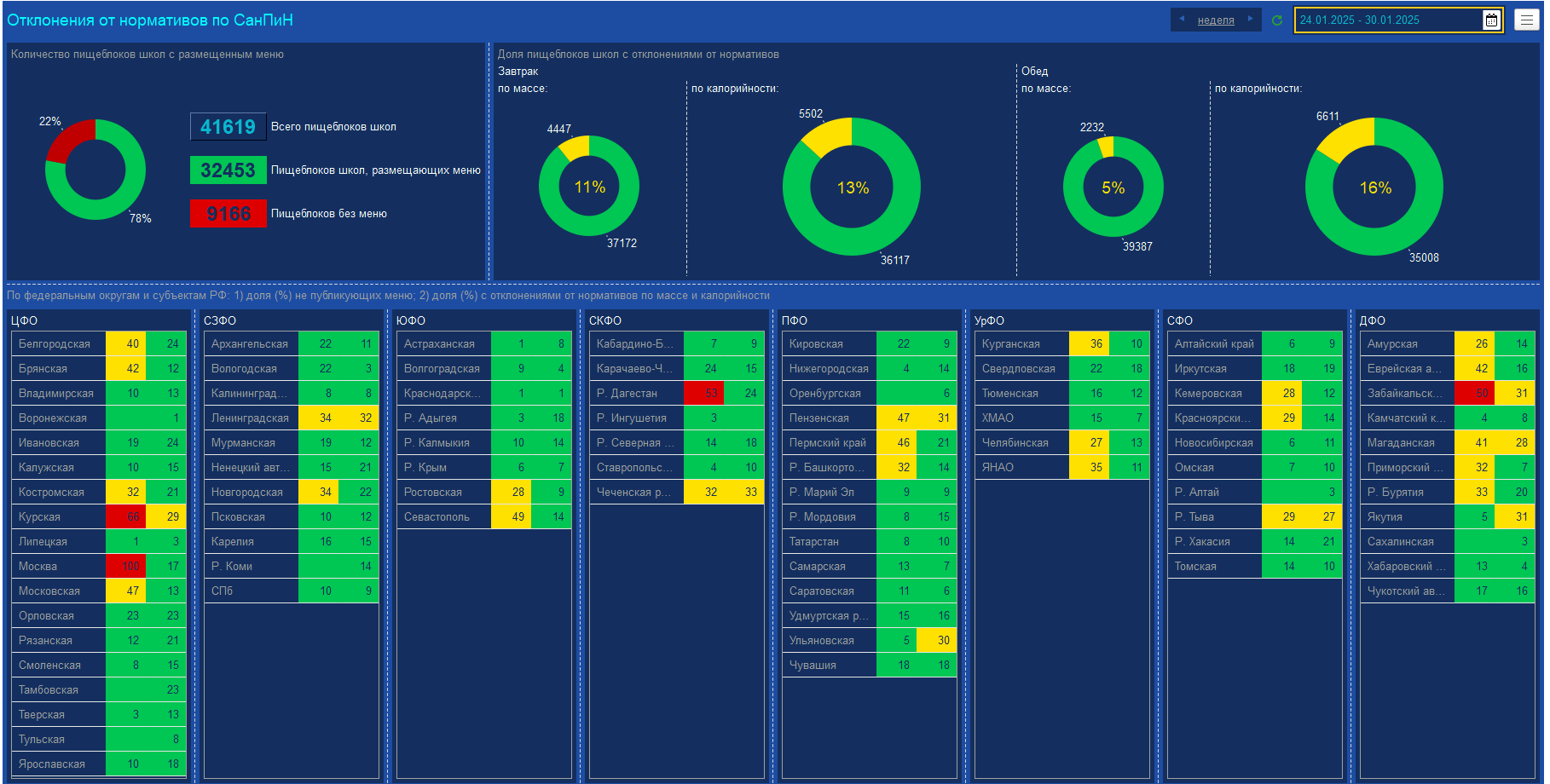 Динамика размещение показателей для Рейтинга общественной оценки (FINDEX) по субъектам РФ за период: 
с 24.01.25 по 30.01.25 года
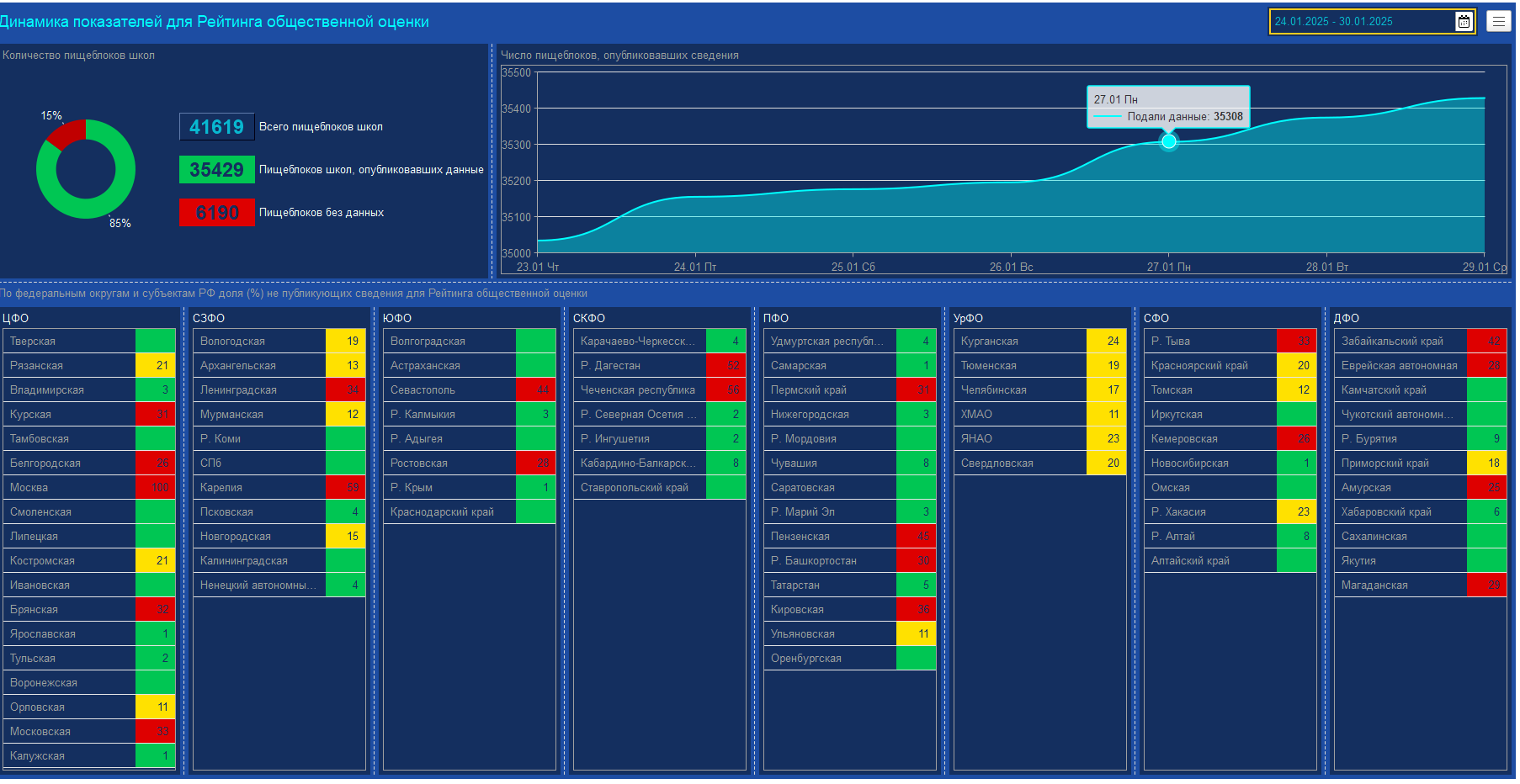 Динамика публикаций сведений «Типовых меню» и «Календарей питания» по субъектам РФ за период: с 24.01.25 по 30.01.25 года
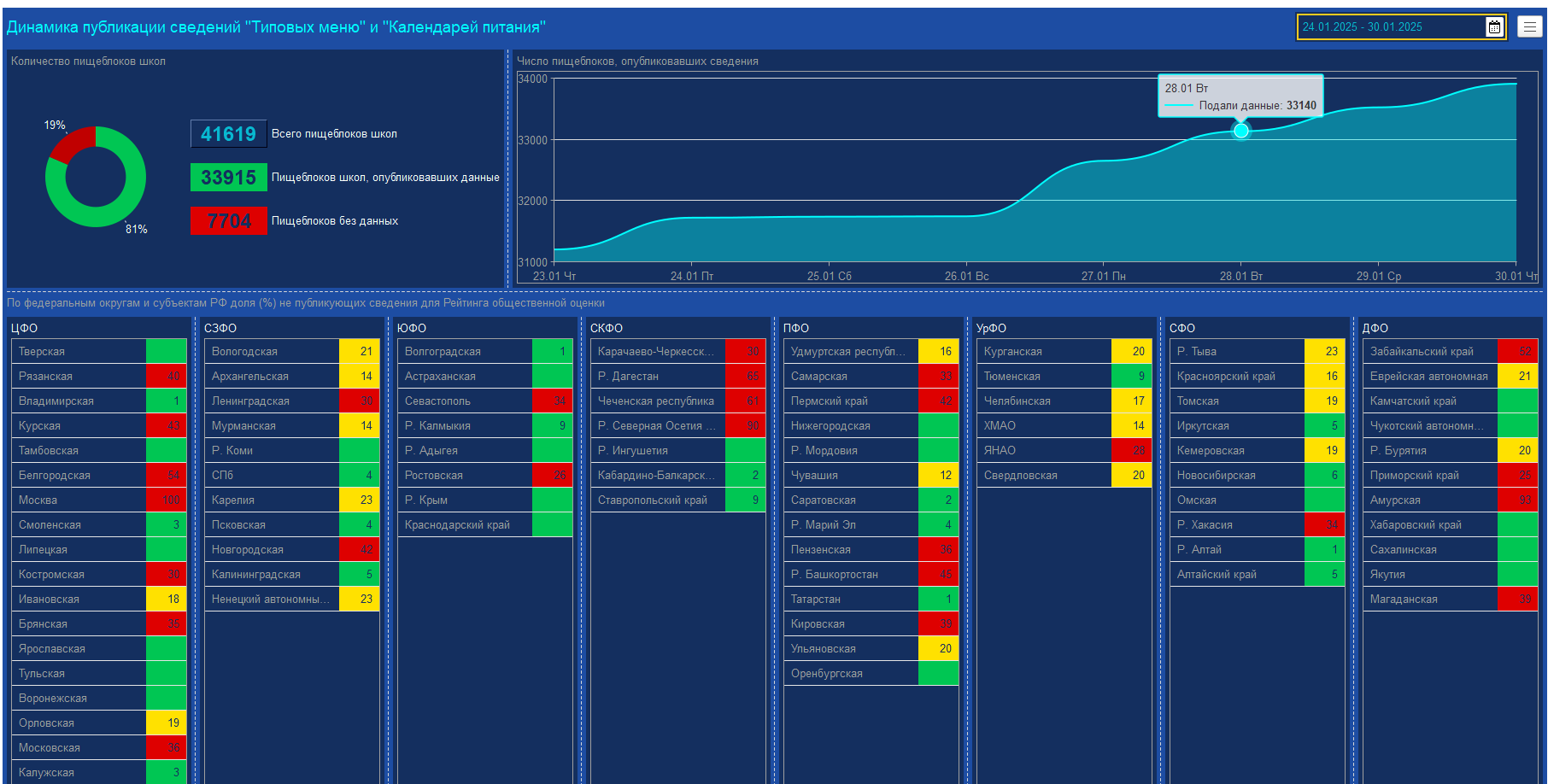 Специалисты Регионального центра здорового питания обучающихся образовательных организаций Ставропольского края 
готовы оказать необходимое содействие и помощь при трудностях размещения ежедневного меню, типового меню, календаря питания, файла findex на сайте образовательной организации подкаталога FOOD